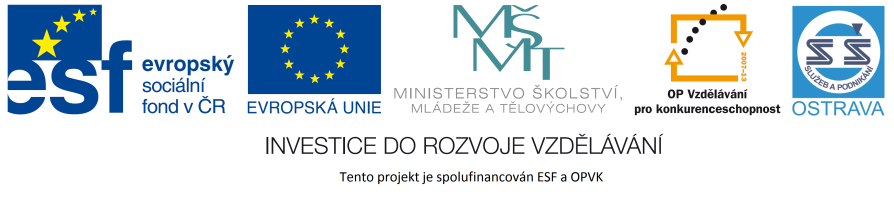 VY_32_INOVACE_IKTO2_0360 PCH
Výukový materiál v rámci projektu OPVK 1.5 Peníze středním školámČíslo projektu:		CZ.1.07/1.5.00/34.0883 Název projektu:		Rozvoj vzdělanostiČíslo šablony:   		III/2Datum vytvoření:		01.11. 2012Autor:			Mgr. Lenka PchálkováUrčeno pro předmět:	Informační a komunikační technologie Tematická oblast:	 	Informační zdroje, elektronická komunikace, 				komunikační a přenosové možnosti InternetuObor vzdělání:		Obchodník (66-41-L/01) 2. ročník                                            Název výukového materiálu:  Prezentace Vyhledávání v internetu  (katalog)			
Popis využití: Žák se  seznámí s pojmem katalogový vyhledávač.  Prezentace obsahuje řešený příklad vyhledávání v katalogu. otázky v závěru  žák  řeší na základě zkušeností.

Čas:  15 minut.
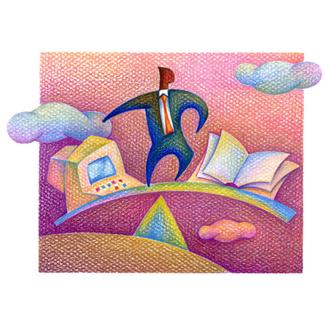 Vyhledávání v internetu  (katalog)
Katalogový vyhledávač
Internetový vyhledávač je služba.
Nabízí přehledné seřazení internetových stránek ve své databázi (katalogu). 
Stránky jsou zařazeny v kategoriích. 
Neukládá obsah stránek.
Jsou obvykle omezeny regionálně (území ČR).
Hledání probíhá buď procházením jednotlivými kategoriemi, nebo zadáním klíčového slova (prohledává pouze údaje v názvu stránek, firmy, vlastníky, ...). 
Používáme, když nemáme konkrétní představu o tom, co hledáme. (Např. střední školy v Ostravě)
Příklad – zadání
V Moravskoslezském kraji nalezněte střední školy poskytující  vzdělání  ukončené maturitní zkouškou. Zaměřte se na vzdělání v oblasti služeb.

Hledejte pomocí vyhledávacího katalogu.
Příklad – řešení
Promyslím, co hledám:
škola, střední, zaměření na obchod, služby,  kraj Moravskoslezský.

Zvolím katalogový vyhledávač : 
např. www.seznam.cz , www.navrcholu.cz   www.centrum.cz, www.zdroj.cz, … 

Na stránce katalogu vyberu vhodnou kategorii, týkající se škol:
instituce, firmy, vzdělávání, …

Pokračuji ve výběru vhodných podkategorií a zpřesňuji vyhledávání.

Jásám,  střední školy nalezeny … 

Vybírám další možnost  vyhledávání. Vím, že v jednom katalogu nemusí být vše…
Stránka katalogu www.seznam.cz
Další služby:
Mapy   Slovník   …
Další služby: vyhledávání pomocí klíčového slova
Základní charakteristika
hierarchická soustava kategorií a podkategorií
Další služby:
Elektronická pošta
Reklama
Další služby: Zprávy
Reklama
V katalogu vyhledáme kategorii
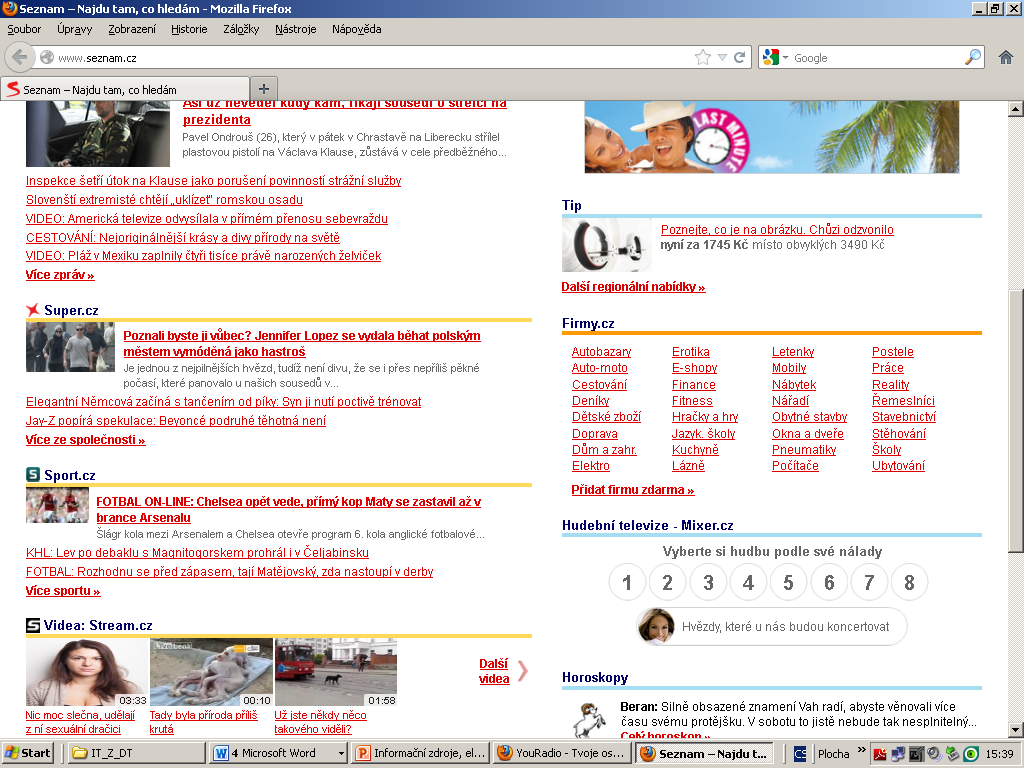 Reklama
Školy nalezneme 
v kategorii: Firmy.
Otevřeme.
Vybíráme kategorii
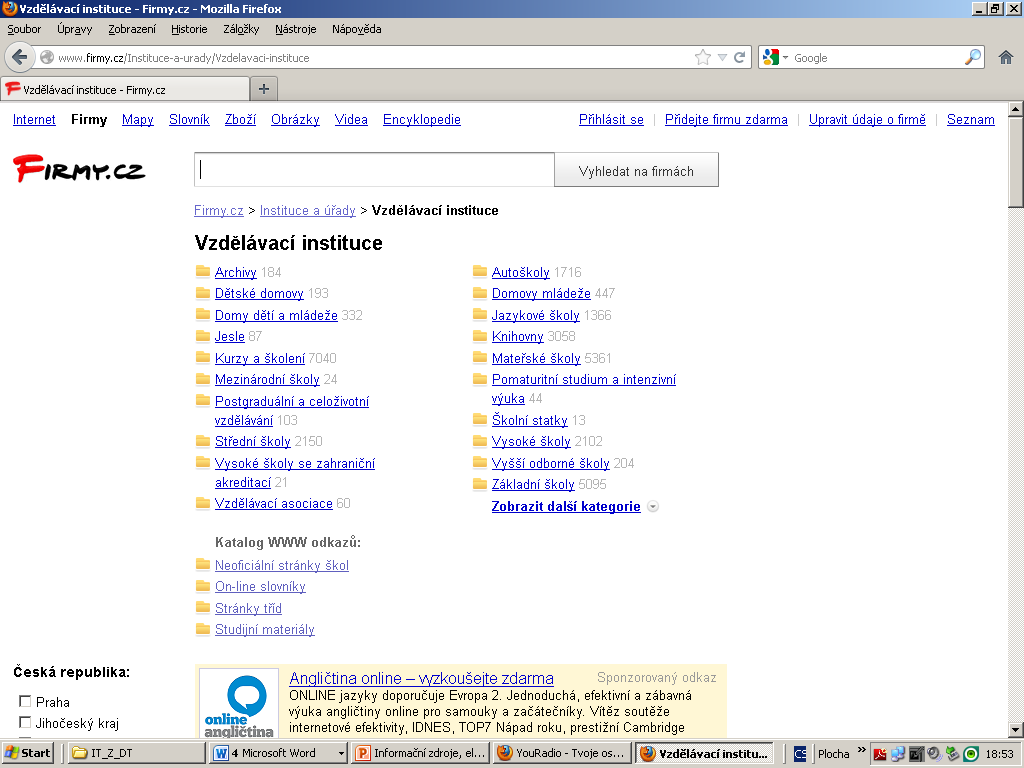 V podkategorii Vzdělávací instituce
otevřeme kategorii Střední školy.
Vybíráme kategorii, zpřesňujeme
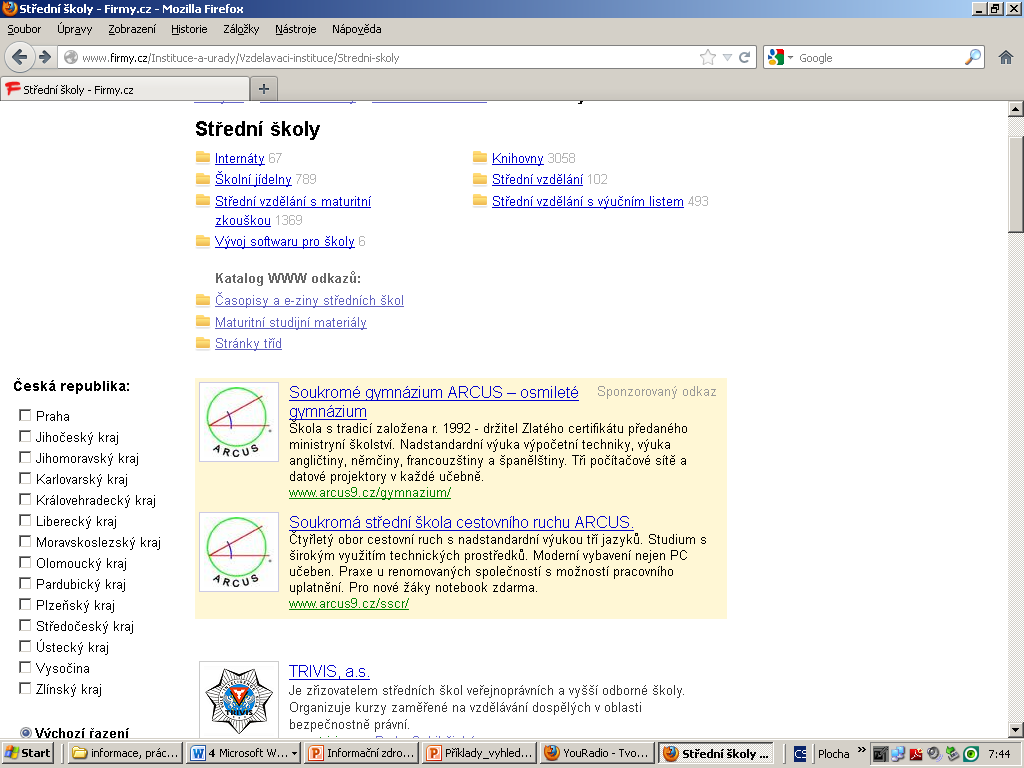 V podkategorii Střední školy otevřeme kategorii 
Střední vzdělání s maturitní zkouškou.
Výběr omezíme na  Moravskoslezský kraj.
Vyhledáme kategorii, zpřesňujeme
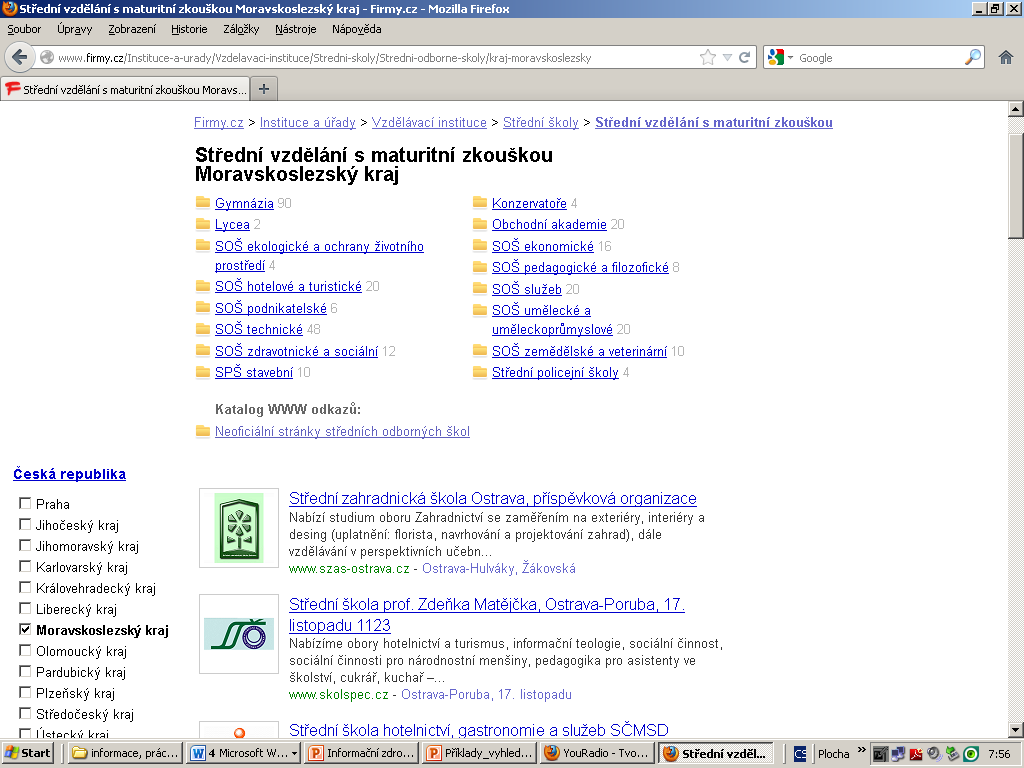 V podkategorii
Střední vzdělání s maturitní zkouškou Moravskoslezský kraj 
otevřeme kategorii SOŠ služeb.
Přehled  středních škol
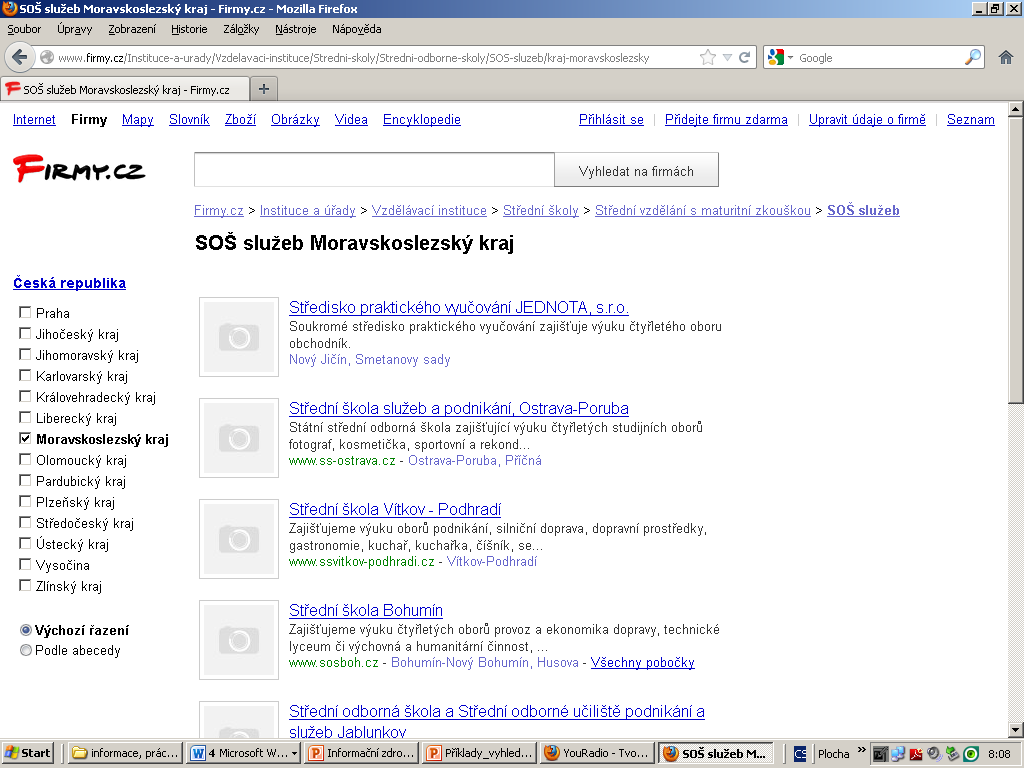 Příklad vyřešen.
Nalezeny střední školy podle zadání.
Vyhledávání v katalogu – závěr
Pro vyhledávání jsme použili katalog stránky www.seznam.cz  a prošli jsme  kategoriemi:

Firmy.cz > Instituce a úřady > Vzdělávací instituce > Střední školy > Střední vzdělání s maturitní zkouškou > SOŠ služeb 

V přehledu jsme našli odkaz i na naši školu www.ss-ostrava.cz.
Přemýšlejte:
Je řešení našeho příkladu jediné možné? 

Je jisté, že nalezený seznam škol je úplný?

Nabízí katalogový vyhledávač možnost hledat podle klíčových slov? Vyzkoušejte.

Kdy je výhodné použít k vyhledávání katalog?
Použitá literatura a internetové zdroje
ROUBAL, Pavel. Informatika a výpočetní technika pro střední školy: teoretická učebnice. Vyd. 1. Brno: Computer Press, 2010, 103 s. ISBN 978-80-251-3228-9. 
NAVRÁTIL, Pavel. S počítačem nejen k maturitě - 1. díl. 7. vyd. Computer Media, spol. s r.o., 2009. ISBN 978-80-7402-020-9. 
VAŇKOVÁ , Jana . Teorie informace v gymnaziálním kurzu informatiky. Metodický portál: Články [online]. 14. 12. 2011, [cit. 2012-10-08]. Dostupný z WWW: <http://clanky.rvp.cz/clanek/c/g/14121/TEORIE-INFORMACE-V-GYMNAZIALNIM-KURZU-INFORMATIKY.html>. ISSN 1802-4785.
Kliparty viz Galerie médií Microsoft PowerPoint.